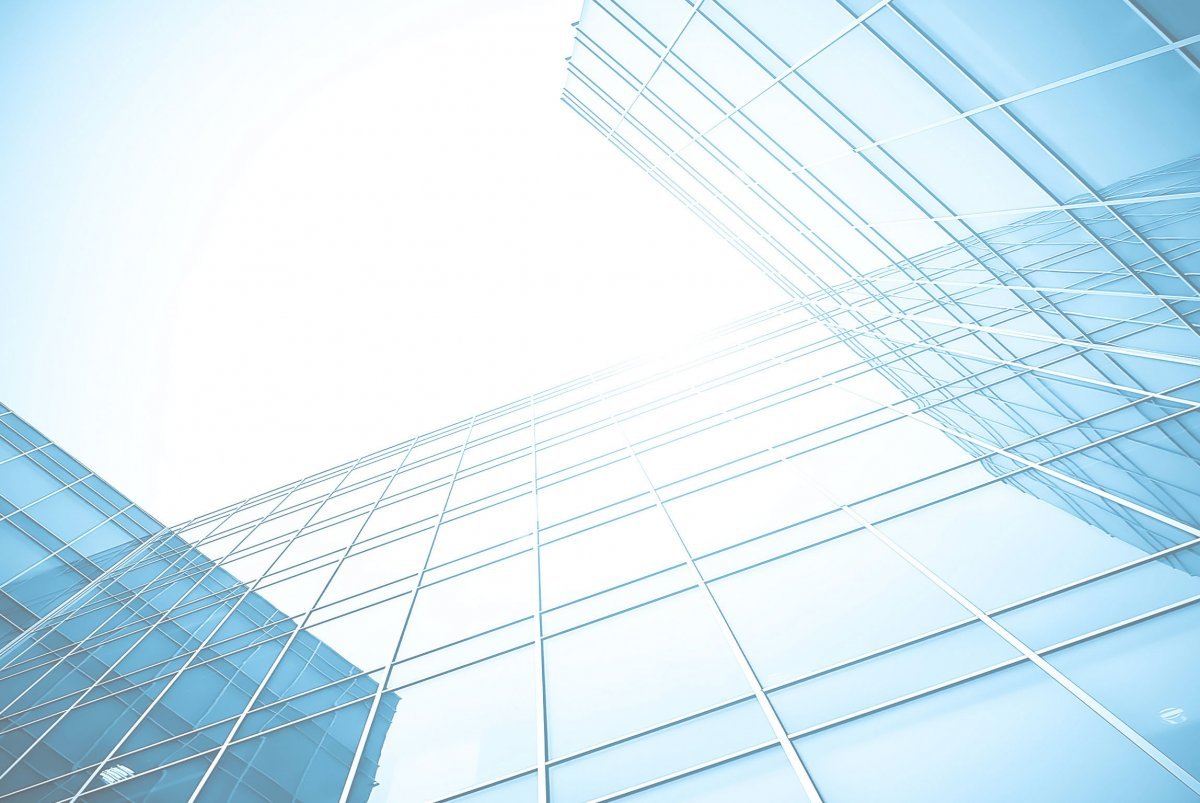 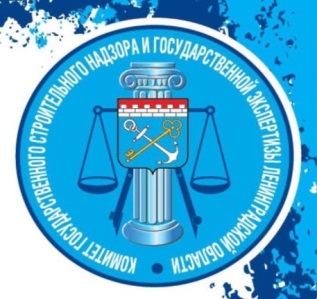 ДОКЛАДо результатах деятельности комитета государственного строительного надзора и государственной экспертизы Ленинградской областиза 2022 год
В сфере осуществления государственного контроля (надзора) в области долевого строительства многоквартирных домов и(или) иных объектов недвижимости, а также контроля за деятельностью жилищно-строительных кооперативов, связанной со строительством многоквартирных домов
Докладчик:  Пасько А.К.
Контроль (надзор) в области долевого строительства многоквартирных домов и(или) иных объектов недвижимости
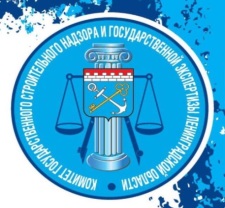 на 31.12.2022
126 застройщиков
403 МКД
41 застройщик
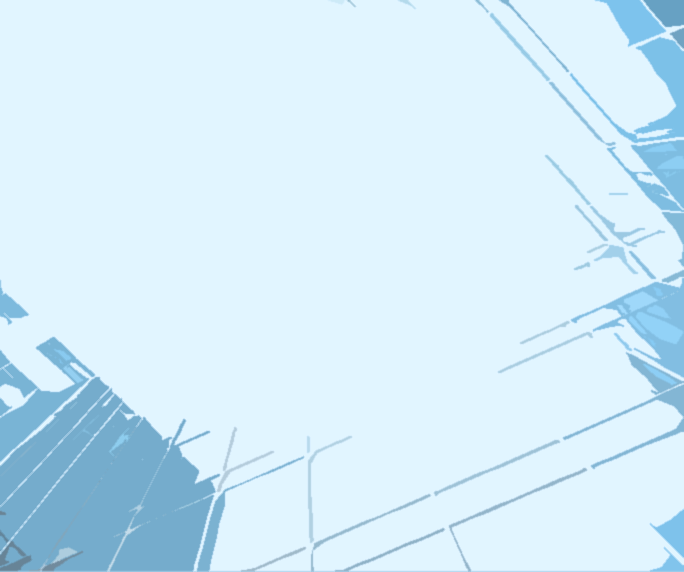 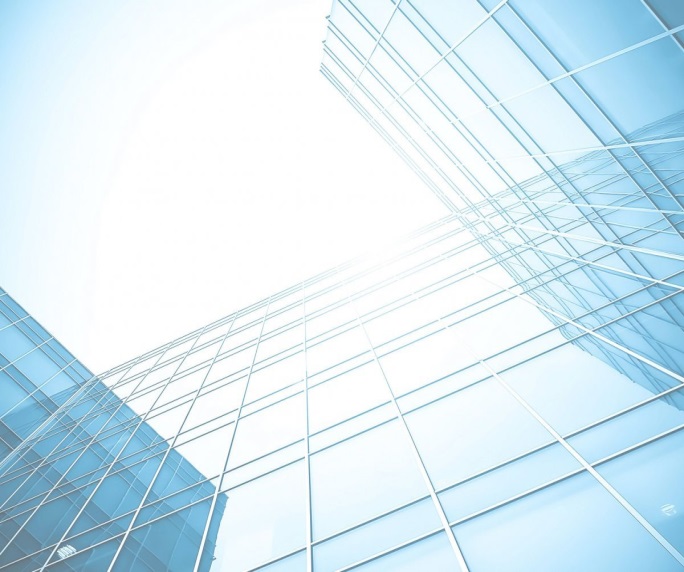 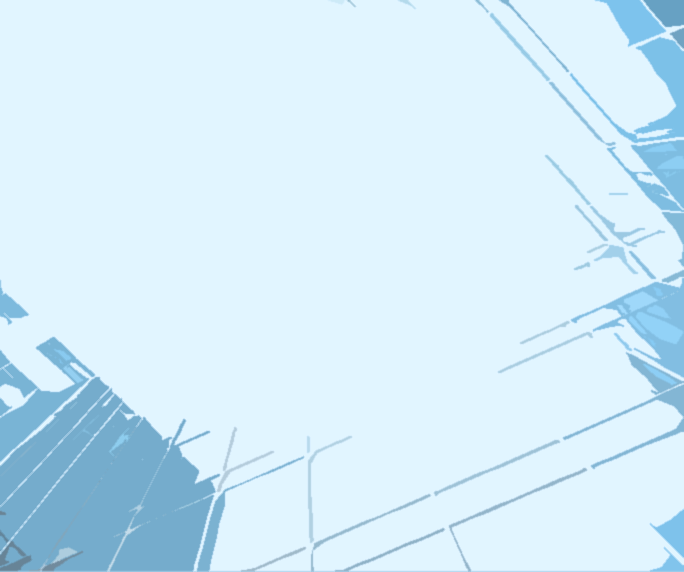 71 застройщик
14 застройщиков
в ЕРПО, 
139 МКД, 
общее количество граждан - участников строительства, имеющих требования к застройщику о передаче помещений – 19 025
с использованием счетов эскроу, 
269 МКД, 
жилой площадью 3451 тыс.кв.м, 76,9 тыс. квартир
без счетов эскроу, 
33 МКД, 
жилой площадью 0,324 тыс. кв.м, 8,2 тыс. квартир
31.12.2022 исключены 32 проблемных объекта, также исключены 6 проблемных объектов, введенных в эксплуатацию 30.12.2022.
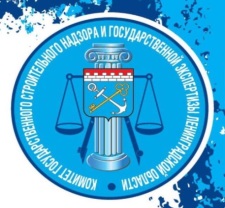 Контроль (надзор) за деятельностью жилищно-строительных кооперативов, связанной с привлечением средств членов кооператива для строительства многоквартирного дома
на 01.01.2022
на 31.12.2022
27 ЖСК
71 МКД
12 МКД
9 ЖСК
4 ЖСК созданы в процедуре банкротства застройщика в порядке, предусмотренном Федеральным законом от 26.10.2002 № 127-ФЗ
из 27кооперативов, 22 ЖСК являлись застройщиками 60 многоквартирных домов, включенных в ЕРПО
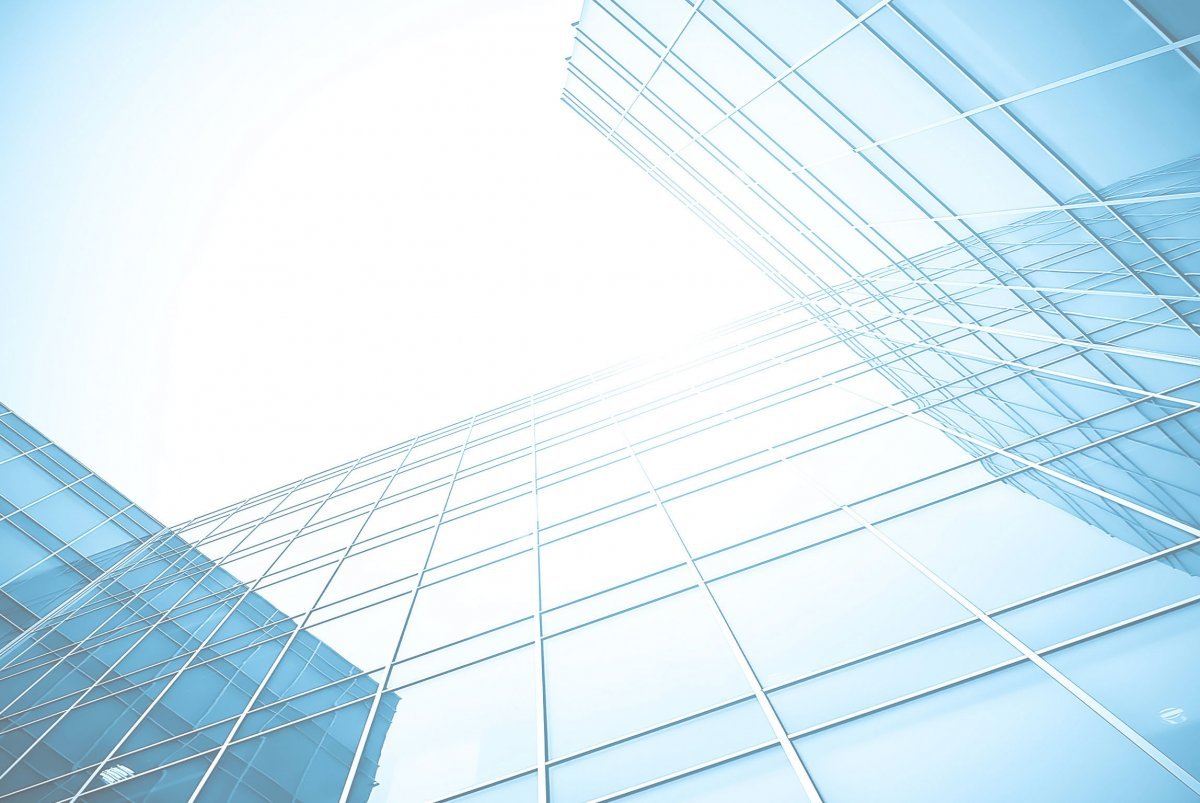 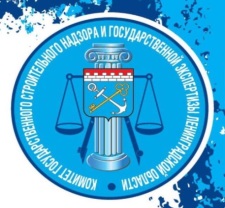 Проведение контрольно-надзорных мероприятий специалистами отдела
в 2022 году
в 2021 году
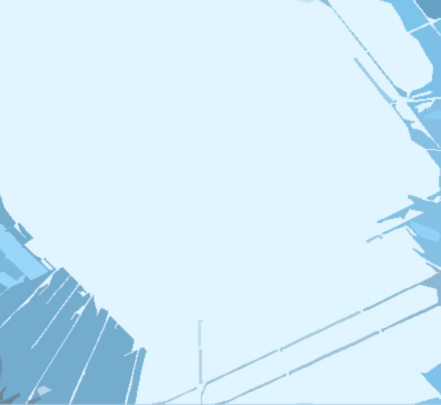 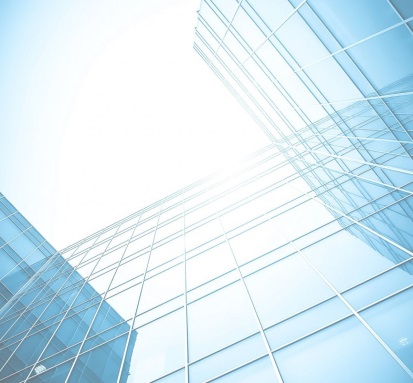 136 внеплановых проверки
9 внеплановых проверок
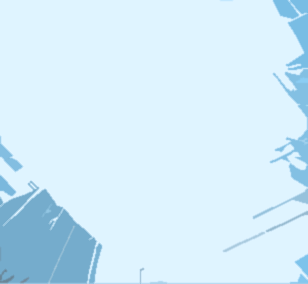 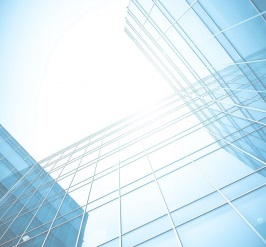 8 административных дел
107 административных дел
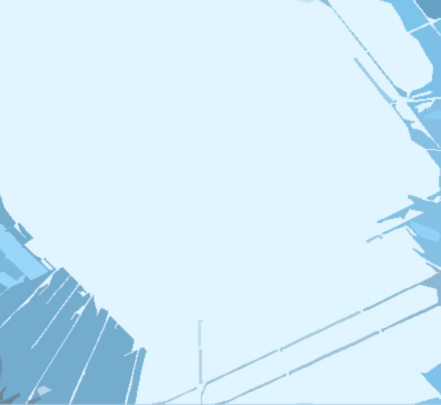 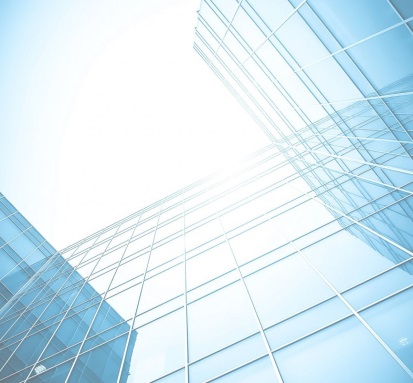 по 2 проверкам материалы переданы в правоохранительные органы для рассмотрения вопросов о возбуждении уголовных дел
по 27 проверкам материалы переданы в правоохранительные органы для рассмотрения вопросов о возбуждении уголовных дел
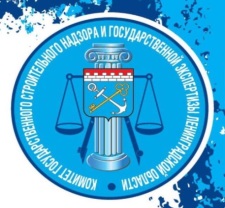 Причины снижения количества внеплановых проверок, проведенных сотрудниками отдела в 2022 году в рамках осуществления регионального государственного контроля (надзора) в области долевого строительства в сравнении с 2021 годом
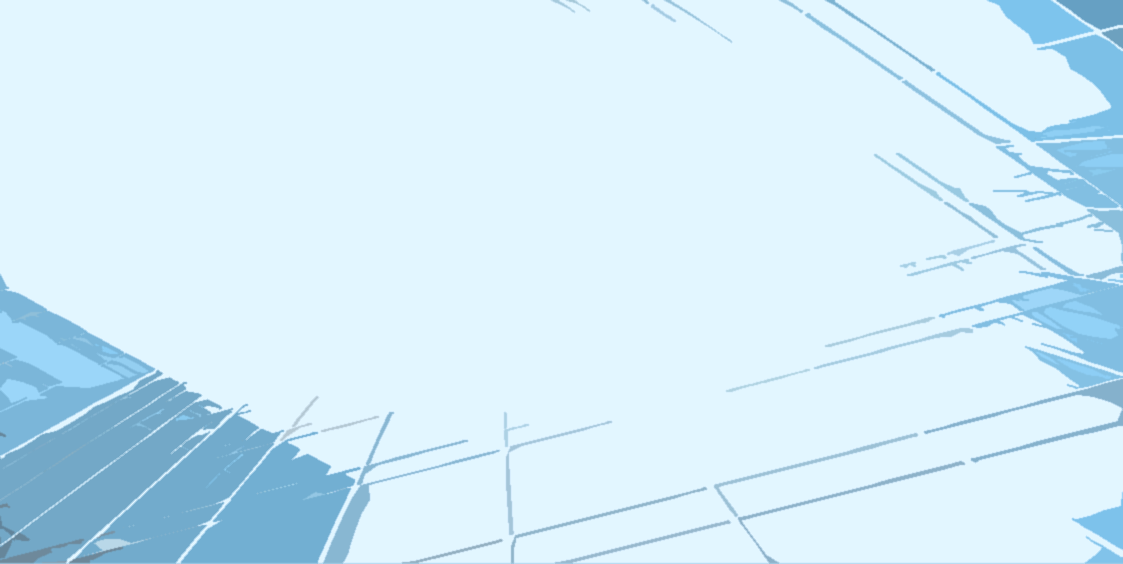 усовершенствование процедуры контрольных (надзорных) мероприятий, за счет введения нового нормативно-правового регулирования
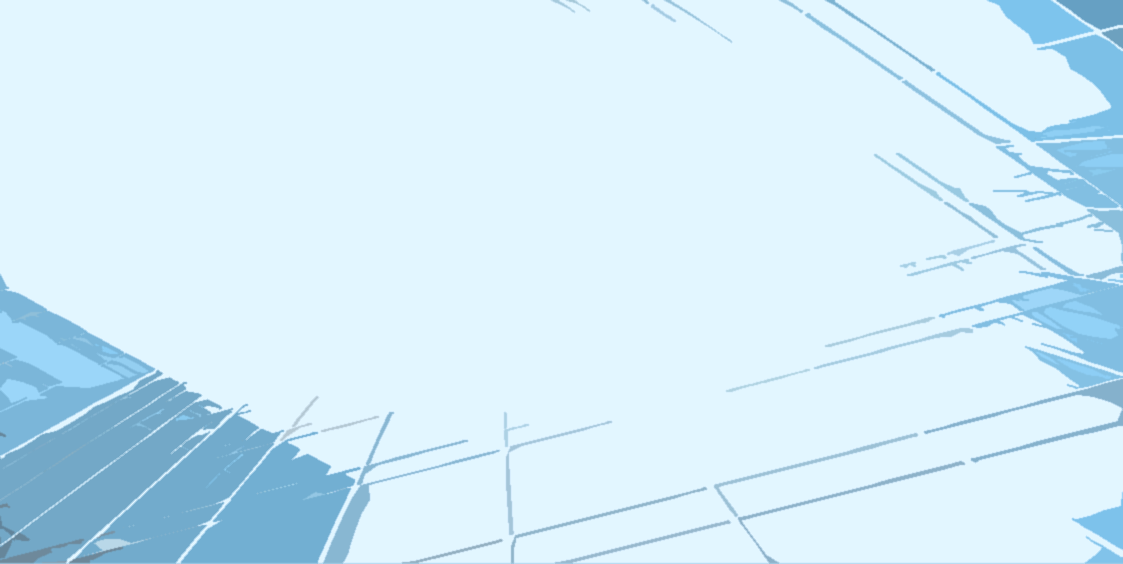 ограничения на проведение проверок в 2022 году по основаниям, не предусмотренным пунктом 3 постановления Правительства РФ от 10.03.2022 № 336 «Об особенностях организации и осуществления государственного контроля (надзора), муниципального контроля»
10 мкд
В целях недопущения нарушения прав и законных интересов участников долевого строительства многоквартирных домов, включенных в периметр потенциально проблемных объектов, учитывая невозможность проведения комитетом проверок в соответствии с п. 3 постановления Правительства РФ от 10.03.2022 № 336, комитетом направлены инициативные письма в прокуратуру Ленинградской области с просьбой об организации проверок в отношении 4 застройщиков.
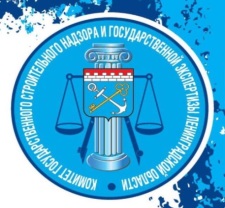 Контрольно – надзорные мероприятия без взаимодействия с юридическими лицами
анализ ежеквартальной отчетности застройщика об осуществлении деятельности, связанной с привлечением денежных средств участников долевого строительства
анализ проектных деклараций с внесенными в них изменениями
мониторинг размещения информации в ЕИСЖС
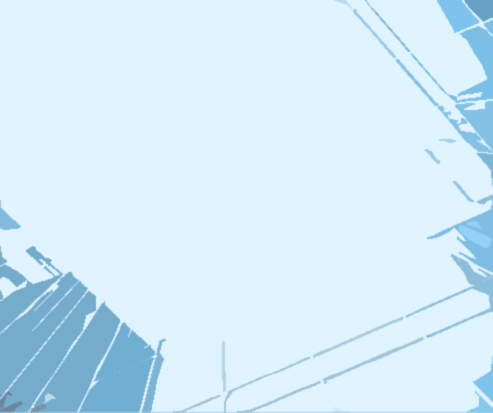 399
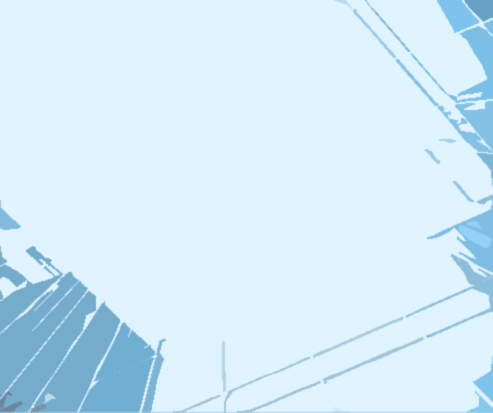 152
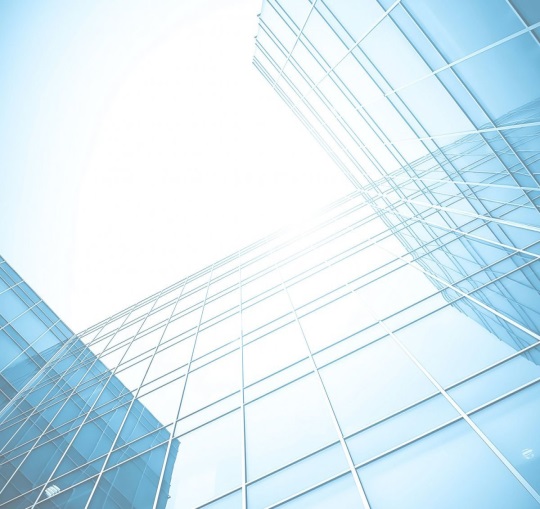 470
акта по результатам проведения мероприятий по контролю без взаимодействия с юридическим лицами в 2022 году
заключения по результатам анализа 
ежеквартальной отчетности застройщиков в 2022 году
231
акта по результатам проведения мероприятий по контролю без взаимодействия с юридическим лицами в 2021 году
заключение по результатам анализа 
ежеквартальной отчетности застройщиков в 2021 году
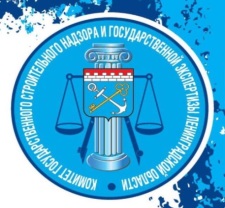 Основные нарушения, выявленные в ходе контрольно-надзорных мероприятий без взаимодействия
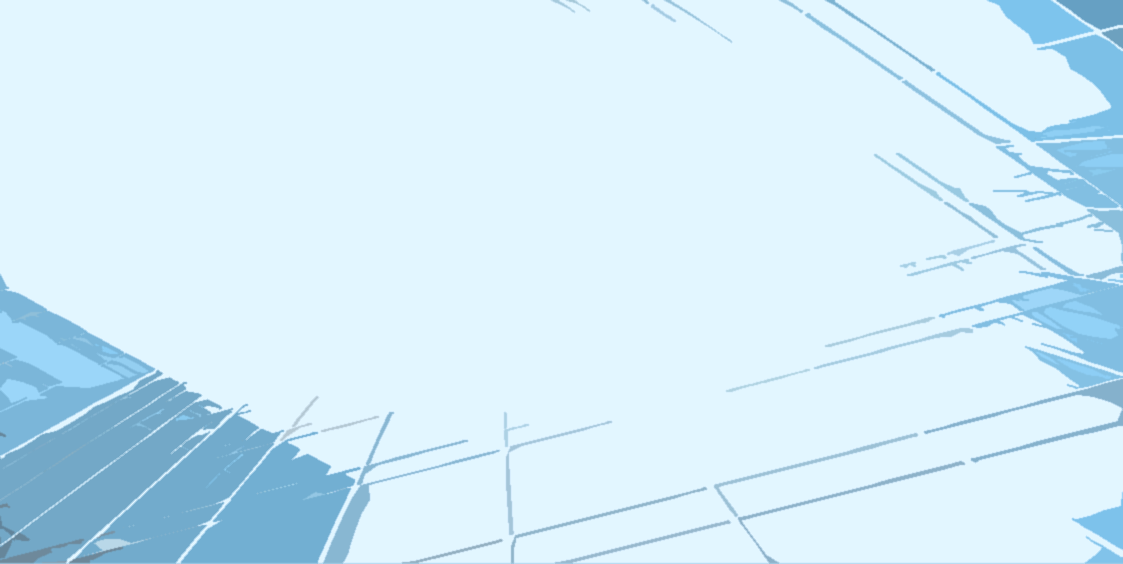 нарушение требований п. 7 ч. 2 ст. 3.1 Федерального закона от 30.12.2004 № 214-ФЗ, бухгалтерская (финансовая) отчетность размещается с нарушением установленного срока
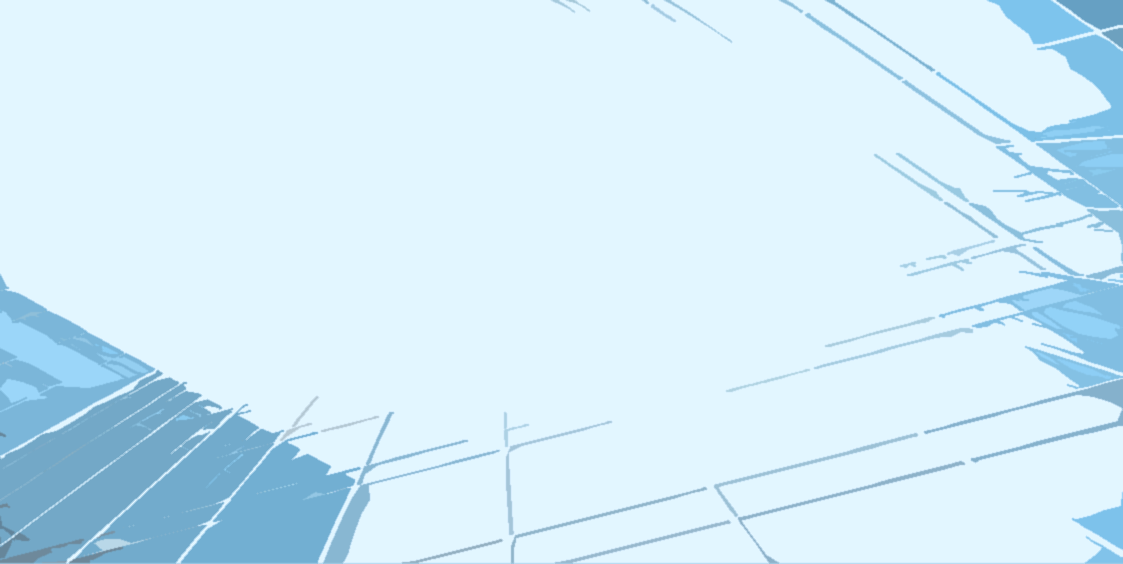 нарушение требований п. 8 ч. 2 ст. 3.1 Федерального закона от 30.12.2004 № 214-ФЗ фотографии строящихся объектов, отражающие ход строительства, размещаются несвоевременно.
нарушение требований п. 6. ч. 1 ст. 21 Федерального закона от 30.12.2004 № 214-ФЗ нарушение сроков внесения изменений в проектную декларацию, касающихся сведений о финансовом результате текущего года, размерах кредиторской и дебиторской задолженности на последнюю отчетную дату
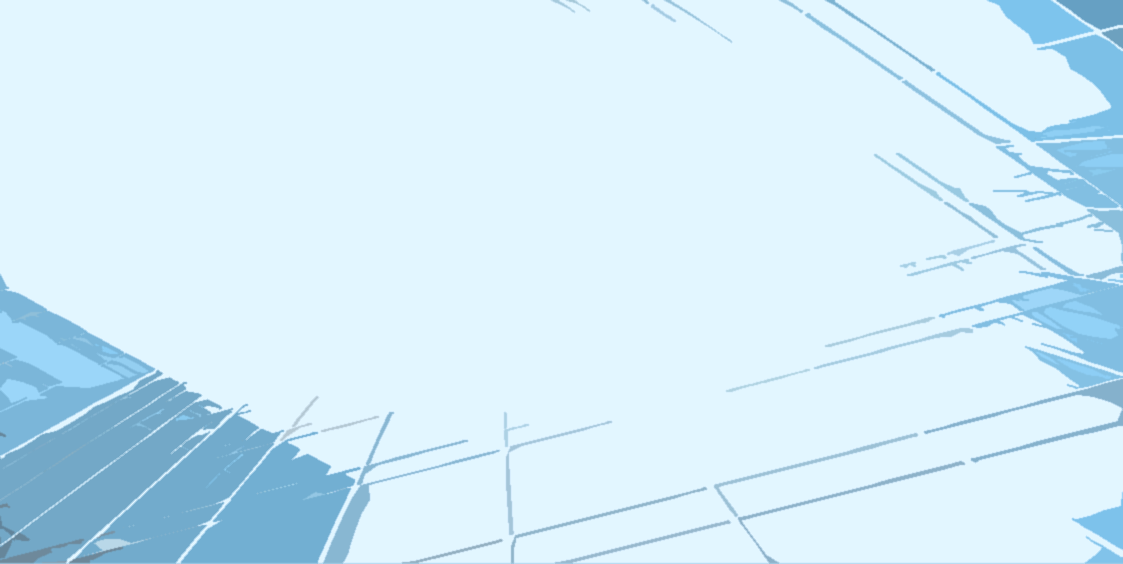 нарушение Приказа Минстроя России от 12.10.2018 №656, в части предоставления отчетности застройщика с неполным составом, а так же отсутствием справок, содержащих информацию о целях расходования денежных средств со ссылками на пункты части 1 статьи 18 Федерального закона от 30.12.2004 № 214-ФЗ, справок с указанием причин ненадлежащего исполнения обязательств при наличии неисполненных (просроченных) обязательств по договорам, некорректным расчетом нормативов финансовой устойчивости
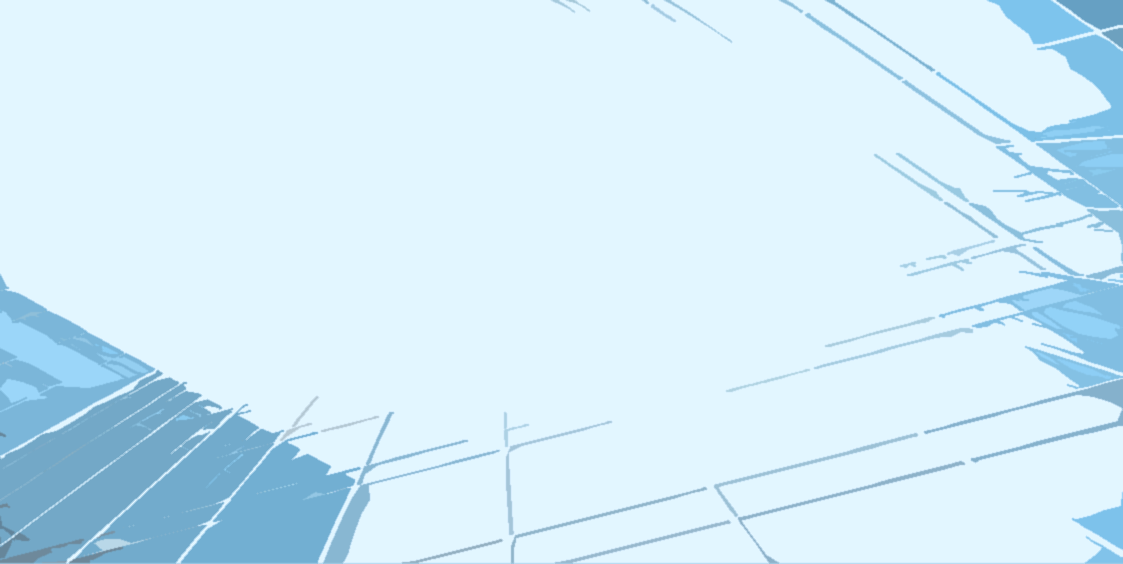 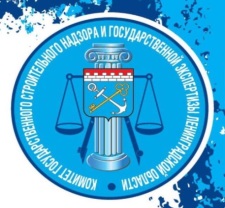 Административная практика в рамках государственного контроля (надзора) в области долевого строительства
в 2022 году
в 2021 году
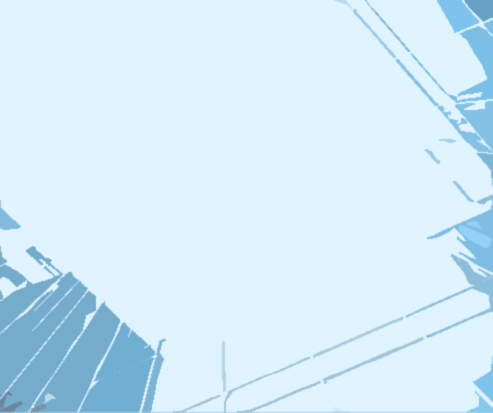 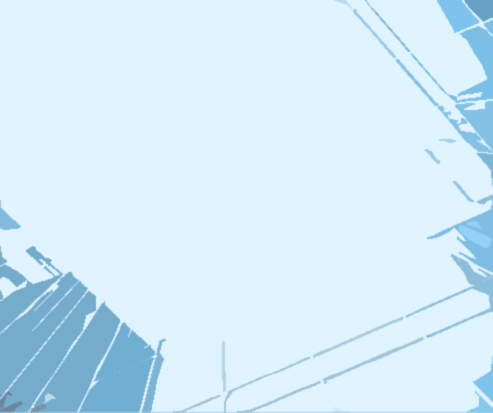 5, 59 
млн.руб.
18, 32 
млн.руб.
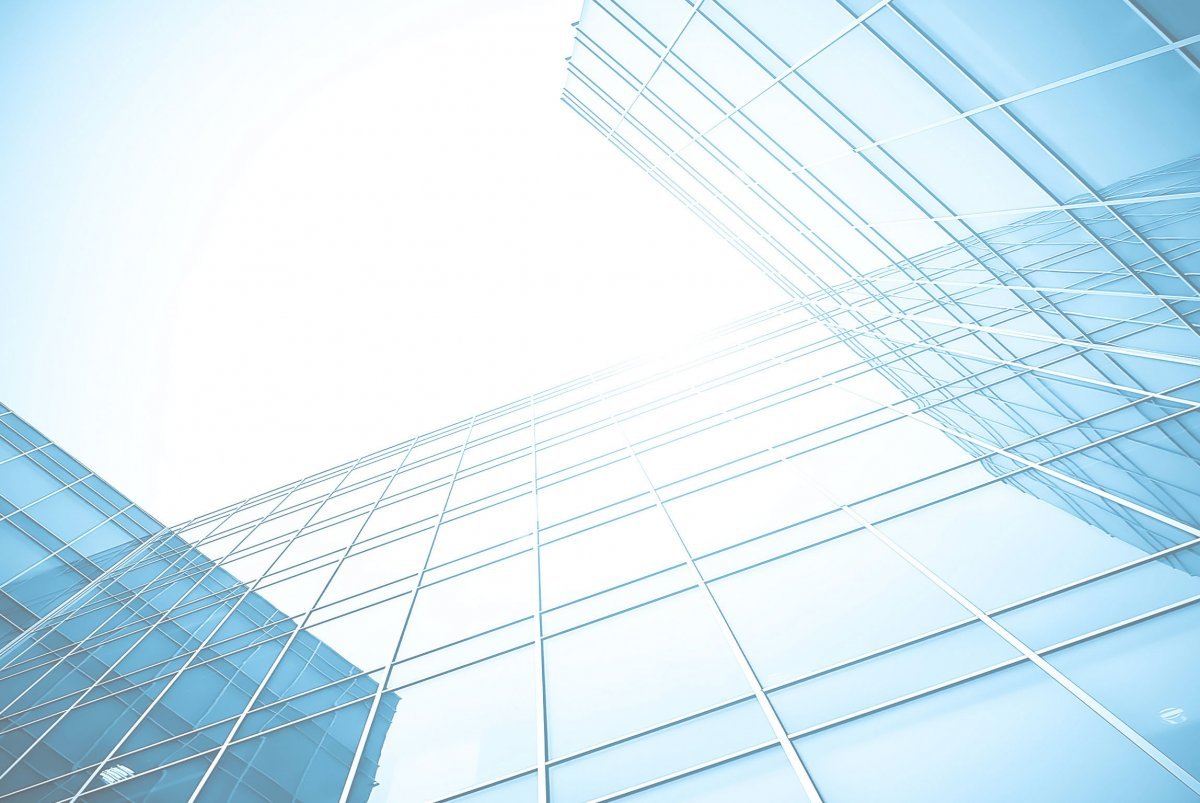 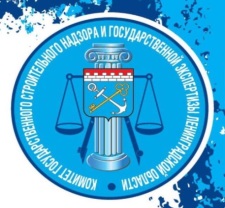 Профилактические мероприятия в рамках государственного контроля (надзора) в области долевого строительства
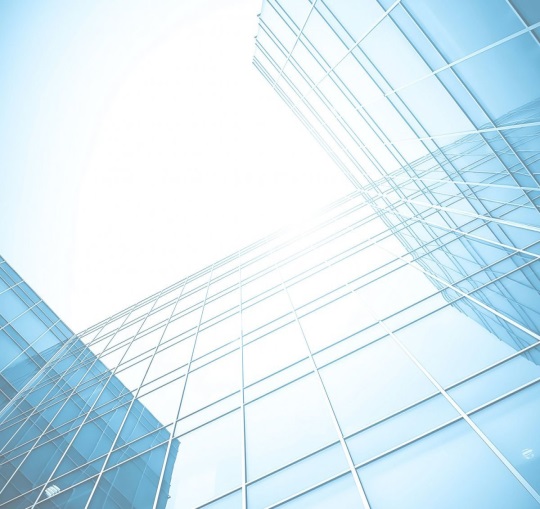 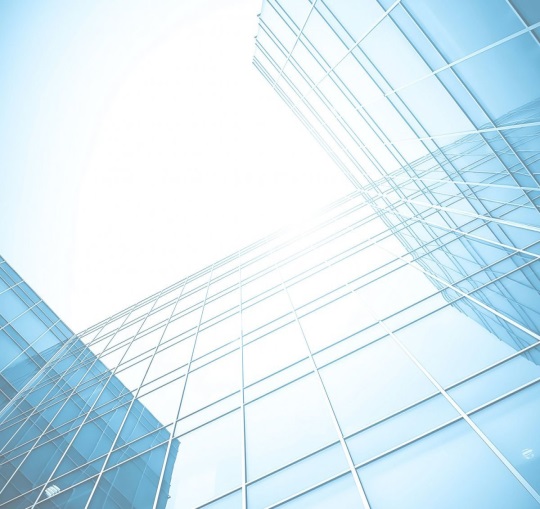 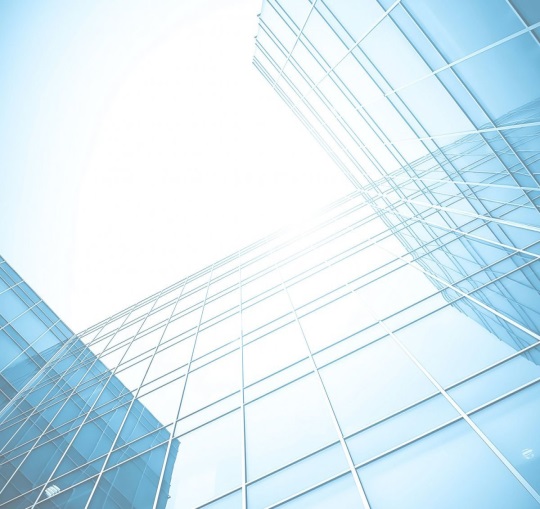 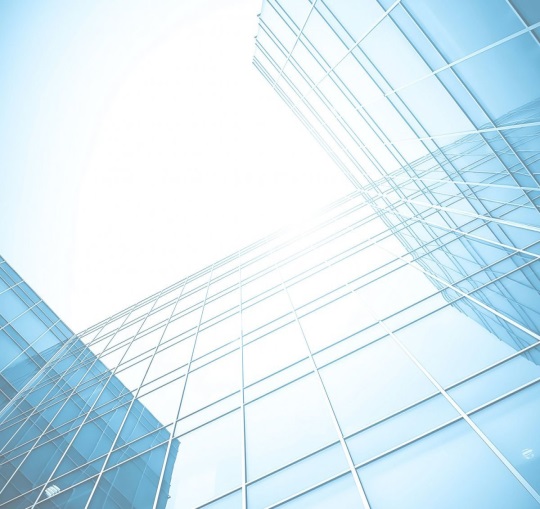 осуществляется информирование юридических лиц по вопросам соблюдения обязательных требований в области долевого 
строительства
подготовлено и выдано 
52 
предостережения о недопустимости нарушения обязательных требований
обеспечено размещение на официальном сайте комитета, в Едином реестре проверок, в ЕИСЖС информации о проведенных проверках деятельности юридических лиц
обеспечено размещение на официальном сайте комитета в сети «Интернет» перечня нормативных правовых актов
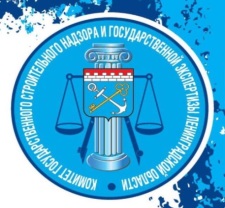 Задачи на 2023 год
оценка рисков возникновения новых «проблемных» объектов и осуществление превентивных мер по недопущению включения объектов в Единый реестр проблемных объектов
снижение количества пострадавших участников долевого строительства многоквартирных жилых домов, расположенных на территории Ленинградской области
защита  прав граждан, вложивших денежные средства в долевое строительство, путем осуществления регионального государственного контроля (надзора) за деятельностью застройщиков
продолжение работы по решению проблем участников долевого строительства, пострадавших от действий «недобросовестных» застройщиков
повышение эффективности профилактических мероприятий за счет увеличения числа консультаций и профилактических визитов, в ходе которых застройщикам предоставляется исчерпывающая информация об обязательных требованиях, предъявляемых к их деятельности
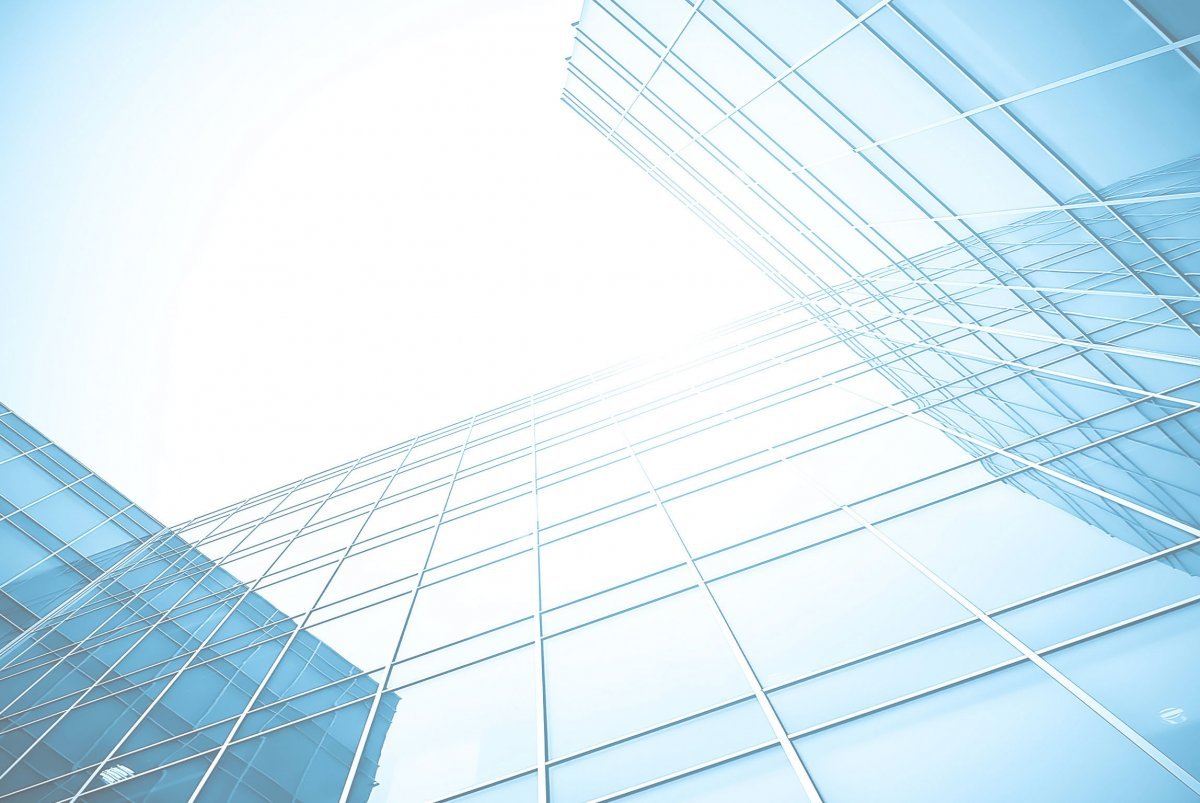 Спасибо за внимание!
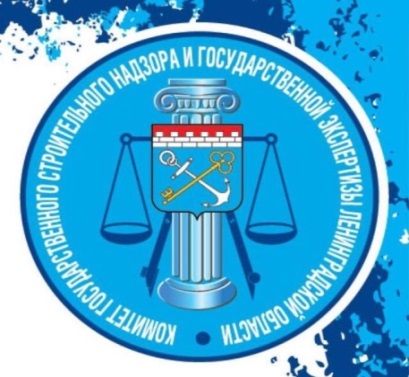 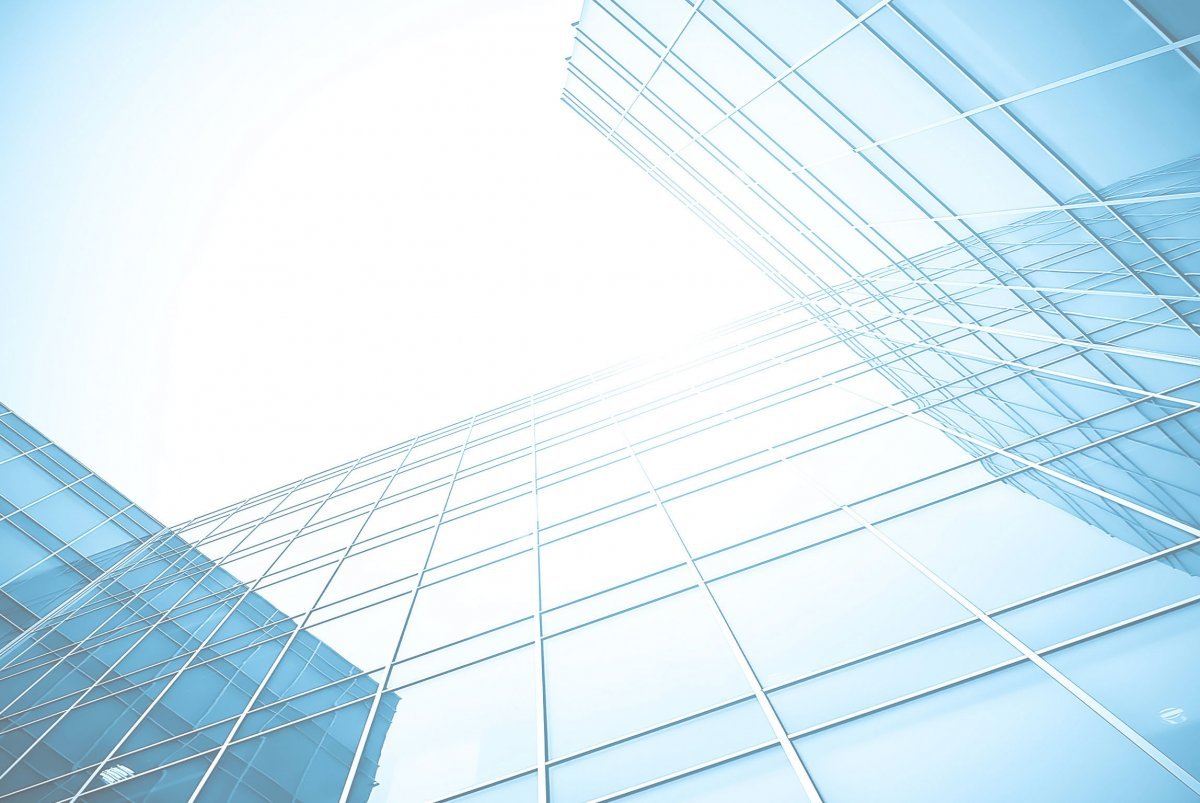